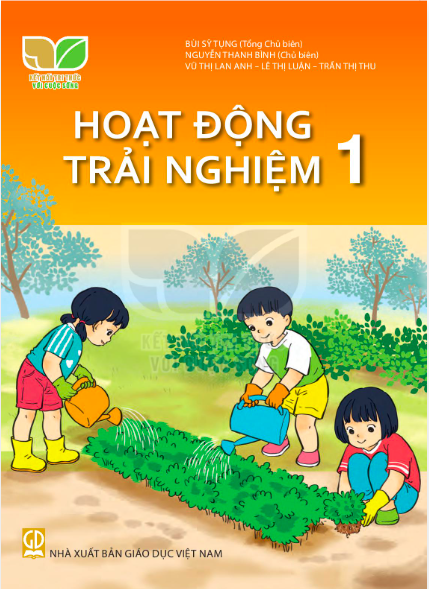 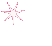 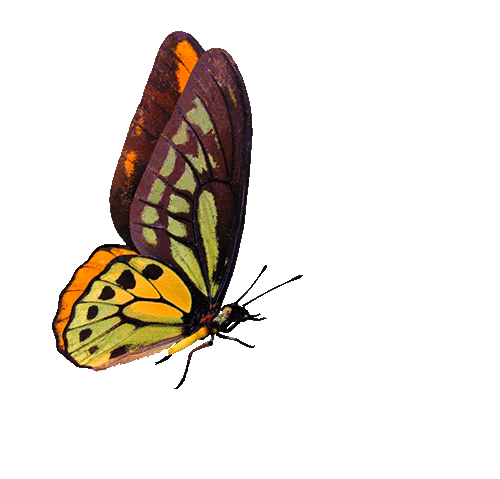 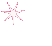 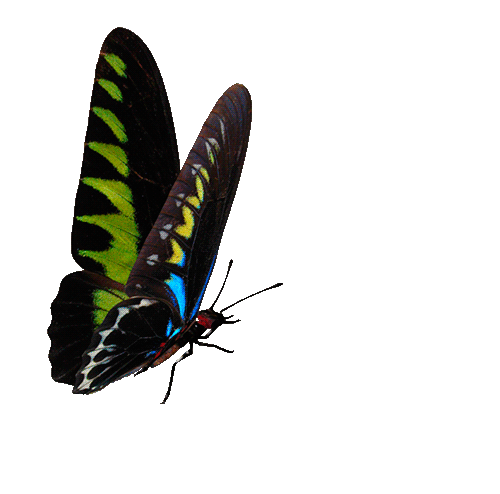 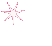 KÍNH CHÀO QUÝ THẦY CÔ 
ĐẾN DỰ GIỜ THĂM LỚP
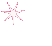 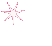 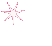 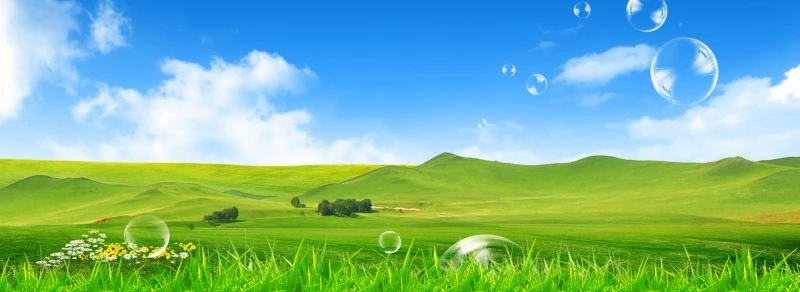 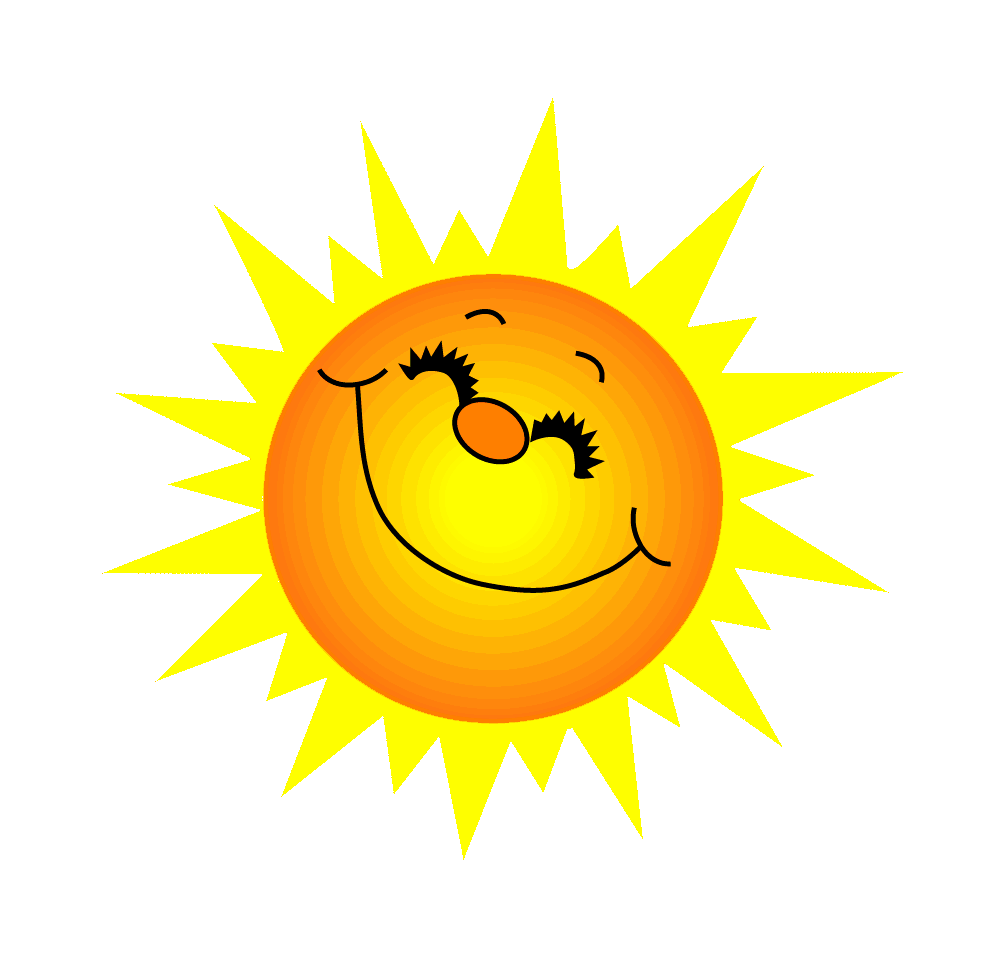 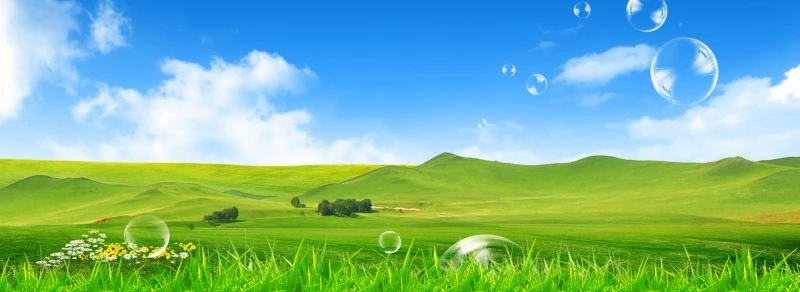 Khi gặp thầy cô giáo. Chúng ta phải làm gì để tỏ lòng kính trọng?
Chào hỏi cô giáo.
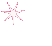 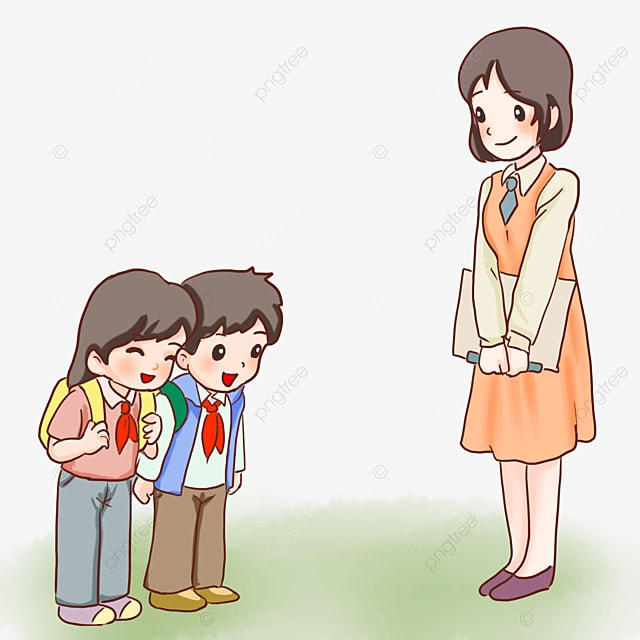 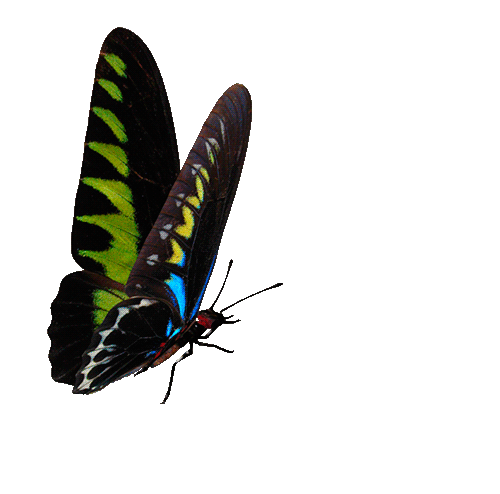 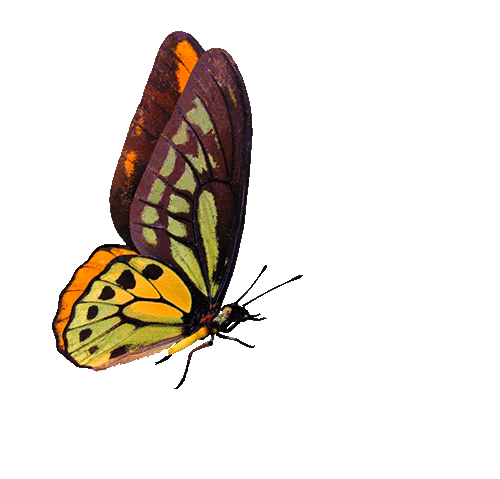 GO HOME
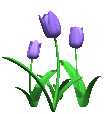 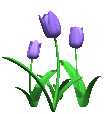 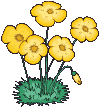 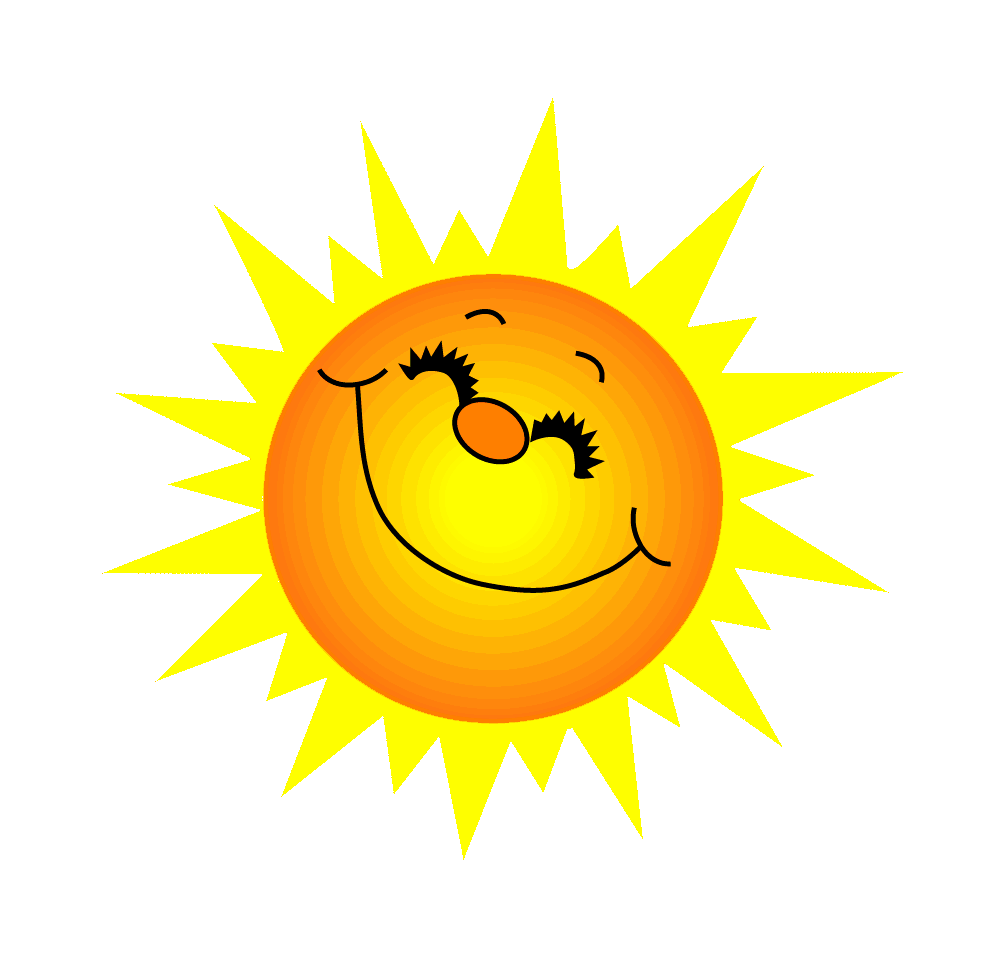 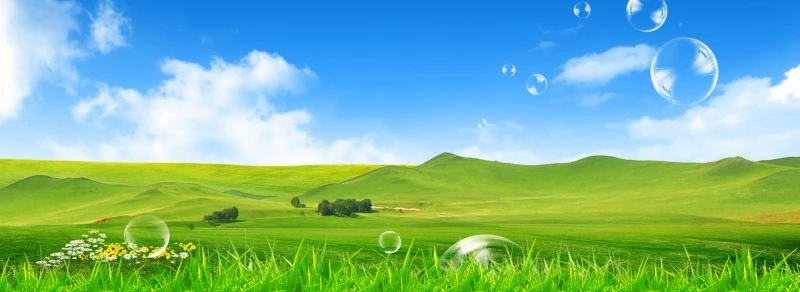 Khi gặp cô giáo đang bê đồ nặng, em sẽ làm gì để tỏ lòng biết ơn cô giáo?
Giúp đỡ cô giáo bê sách vở
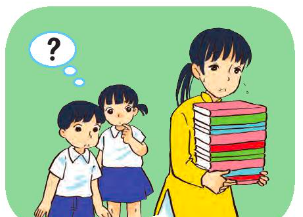 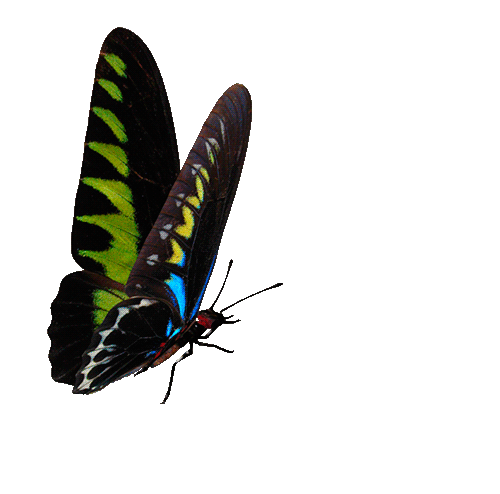 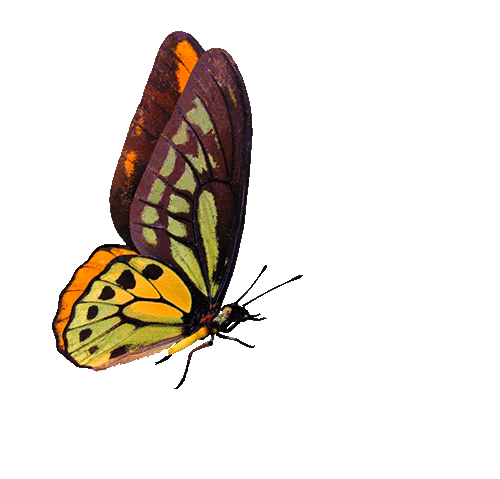 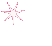 GO HOME
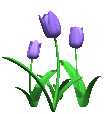 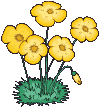 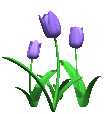 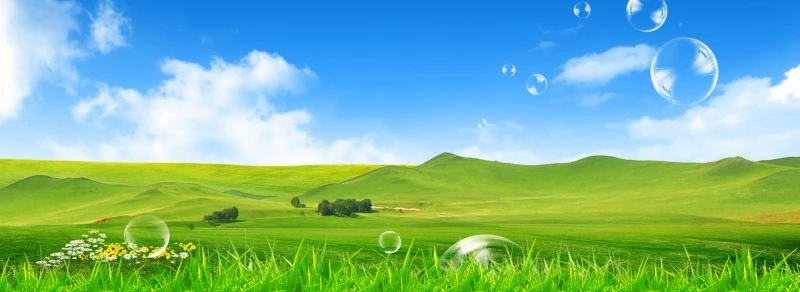 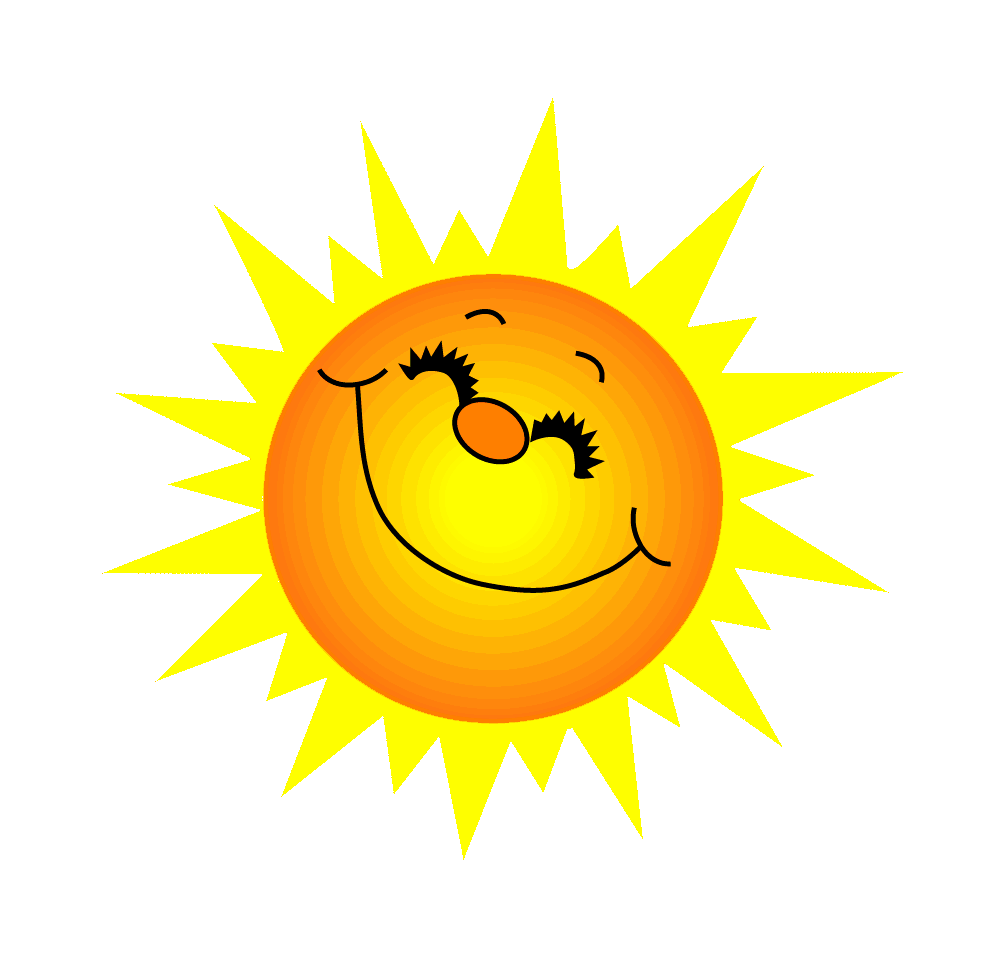 Ở trường, em thường chơi những trò chơi gì?
Đuổi bắt, bịt mắt bắt dê, ô ăn quan…
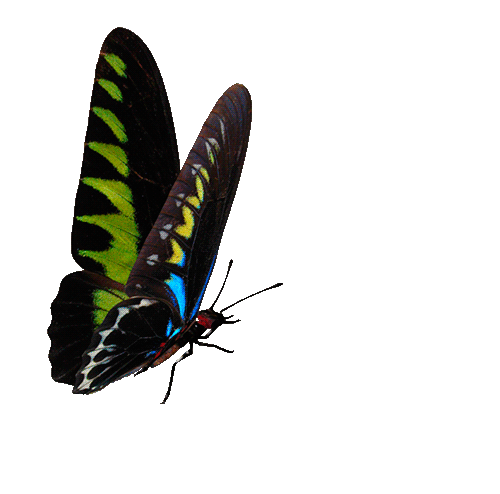 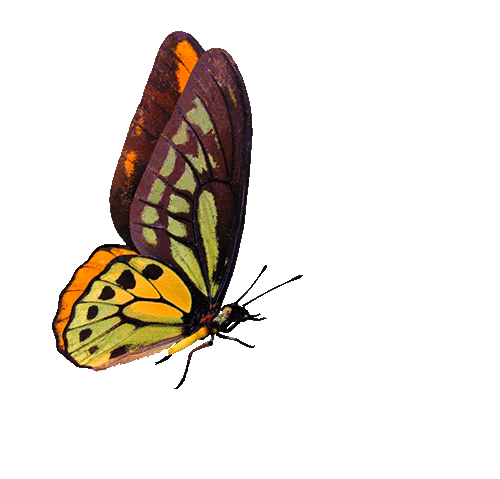 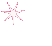 GO HOME
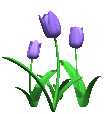 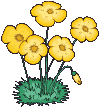 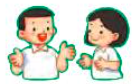 BÀI 8: An toàn khi vui chơi
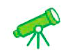 Hoạt động 1: Xác định hành động an toàn, không an toàn khi vui chơi
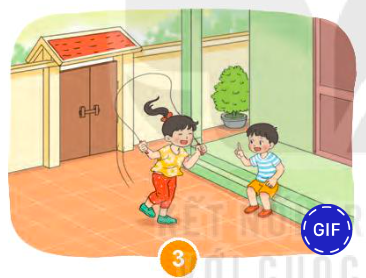 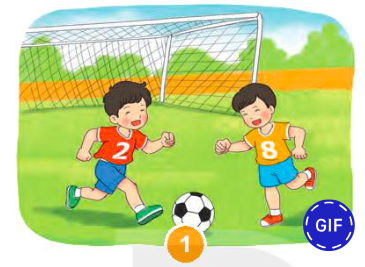 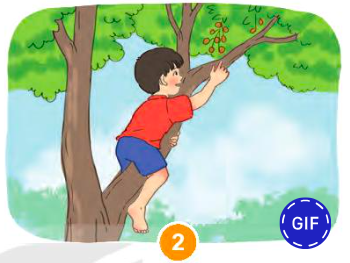 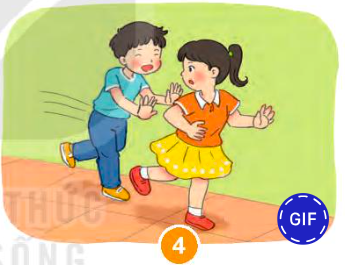 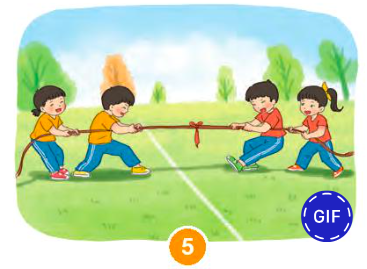 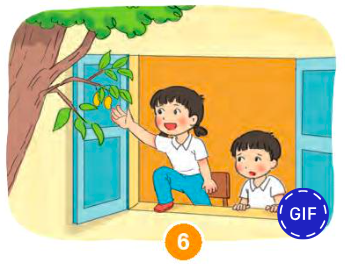 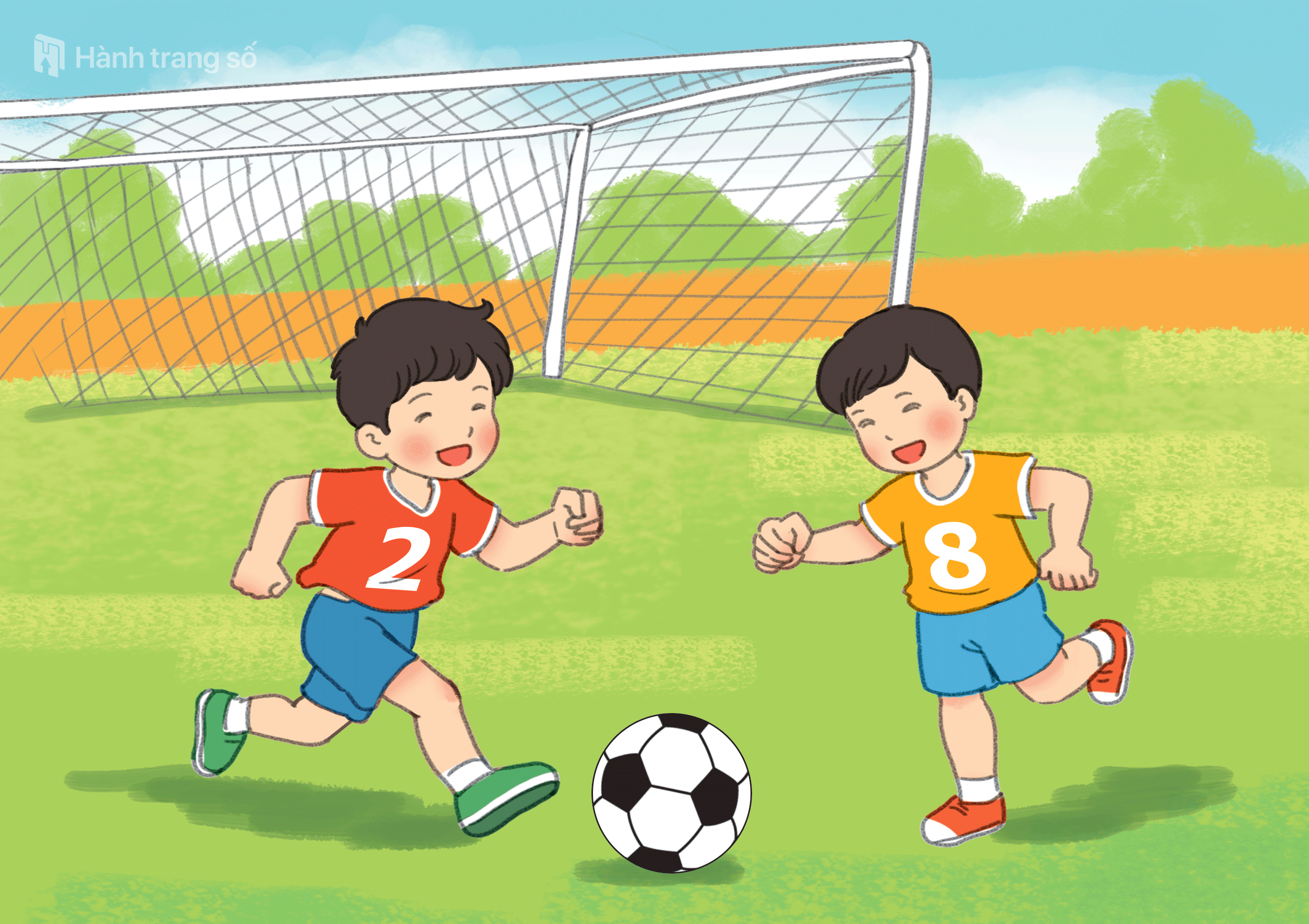 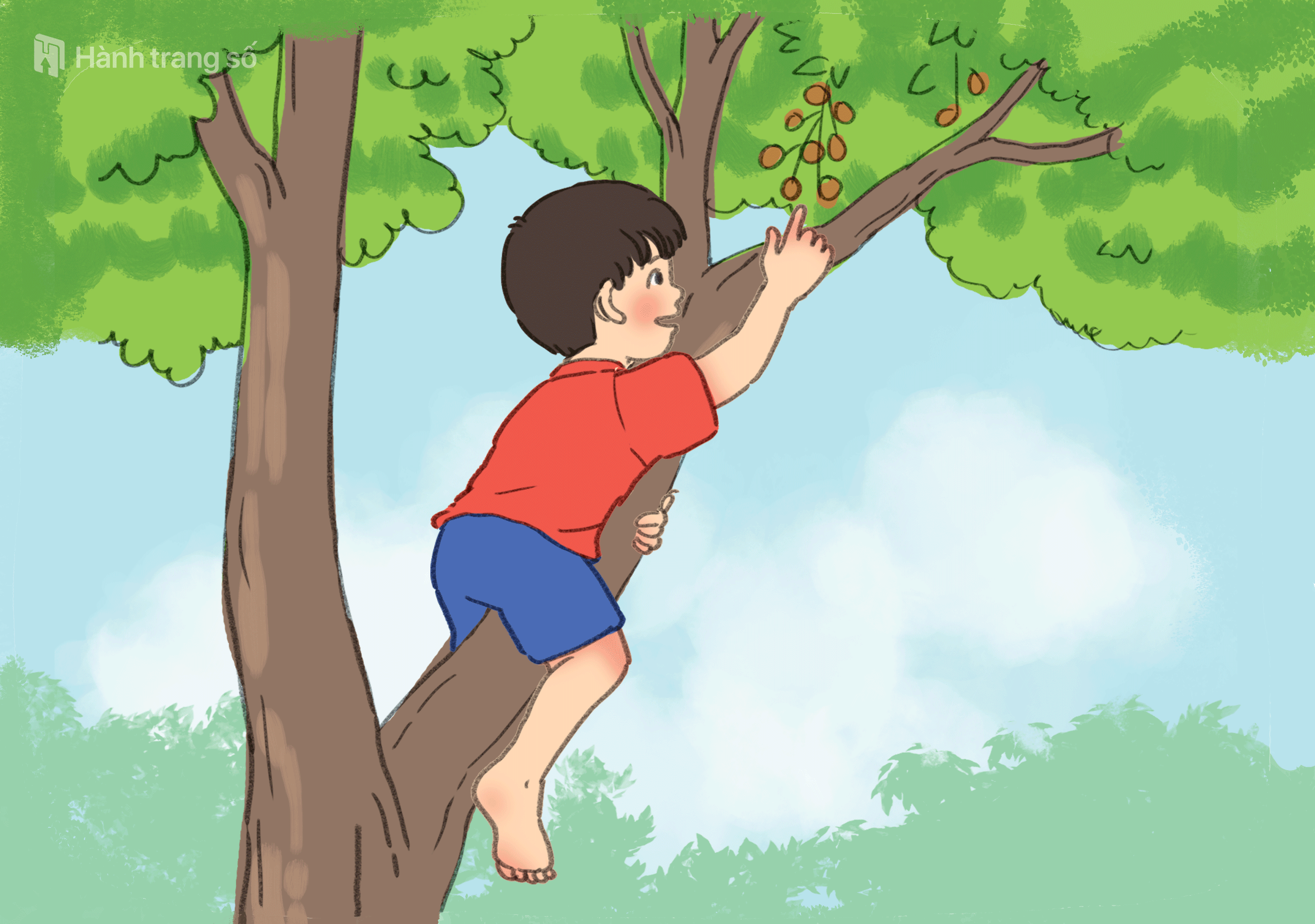 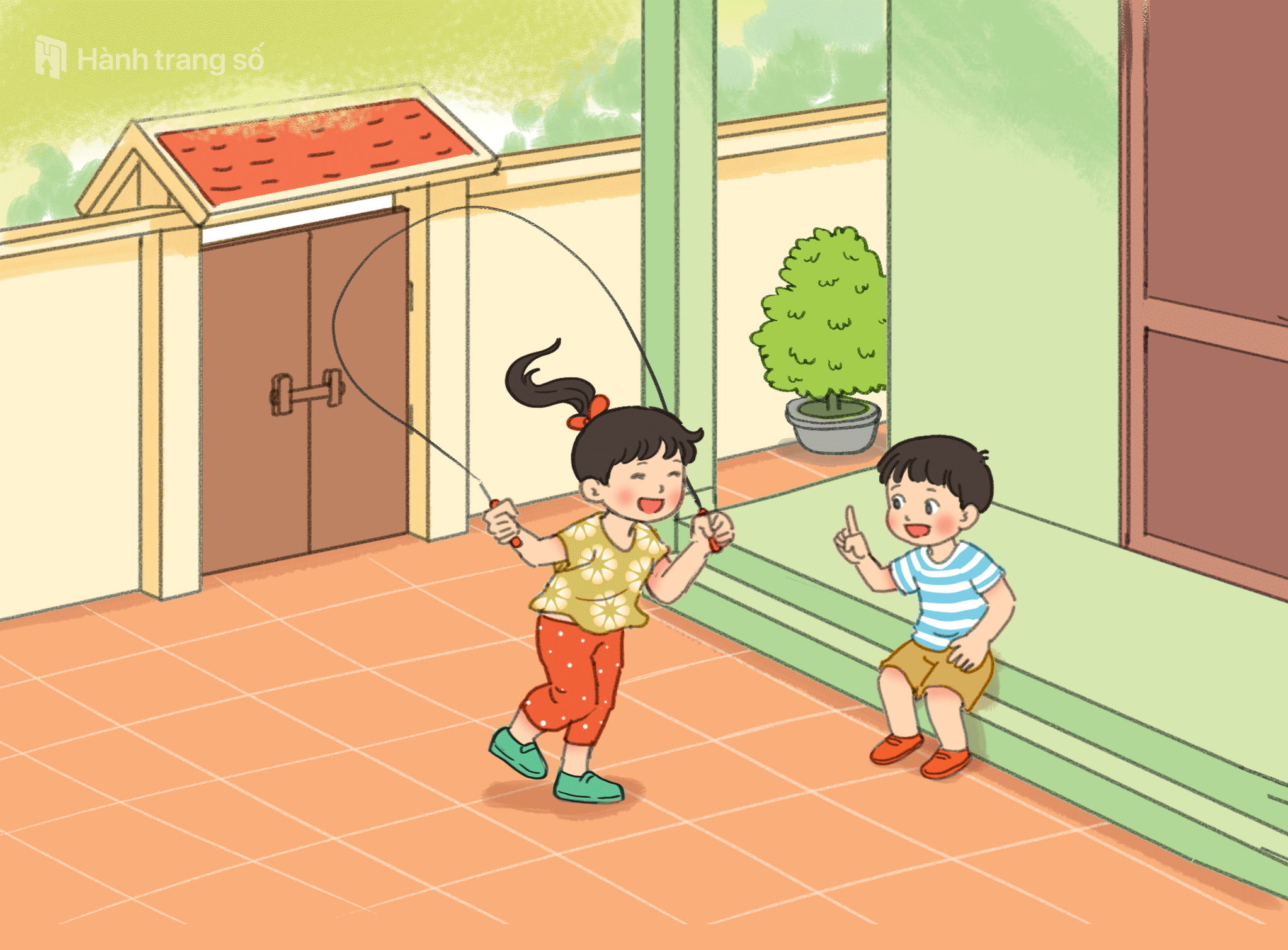 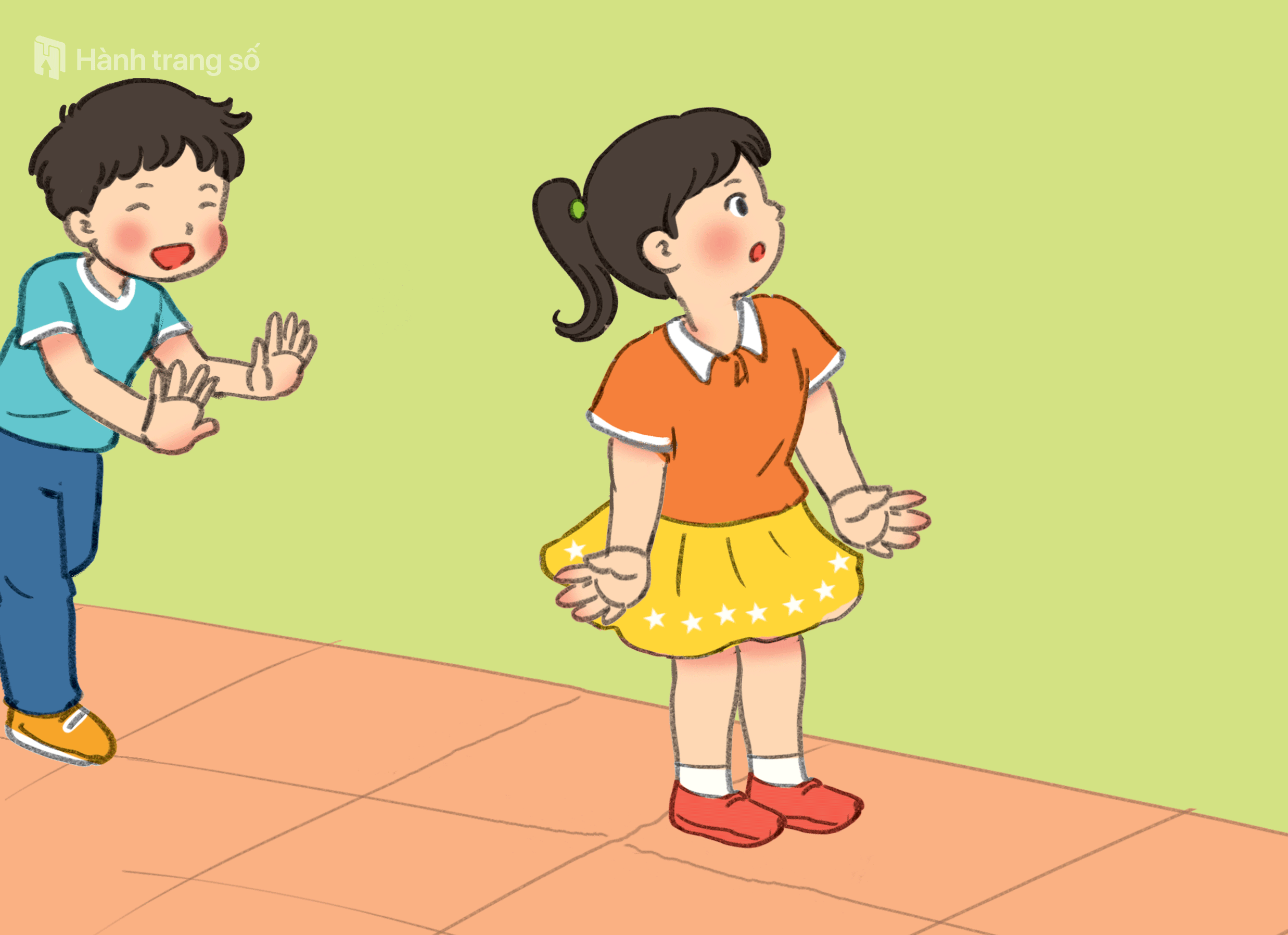 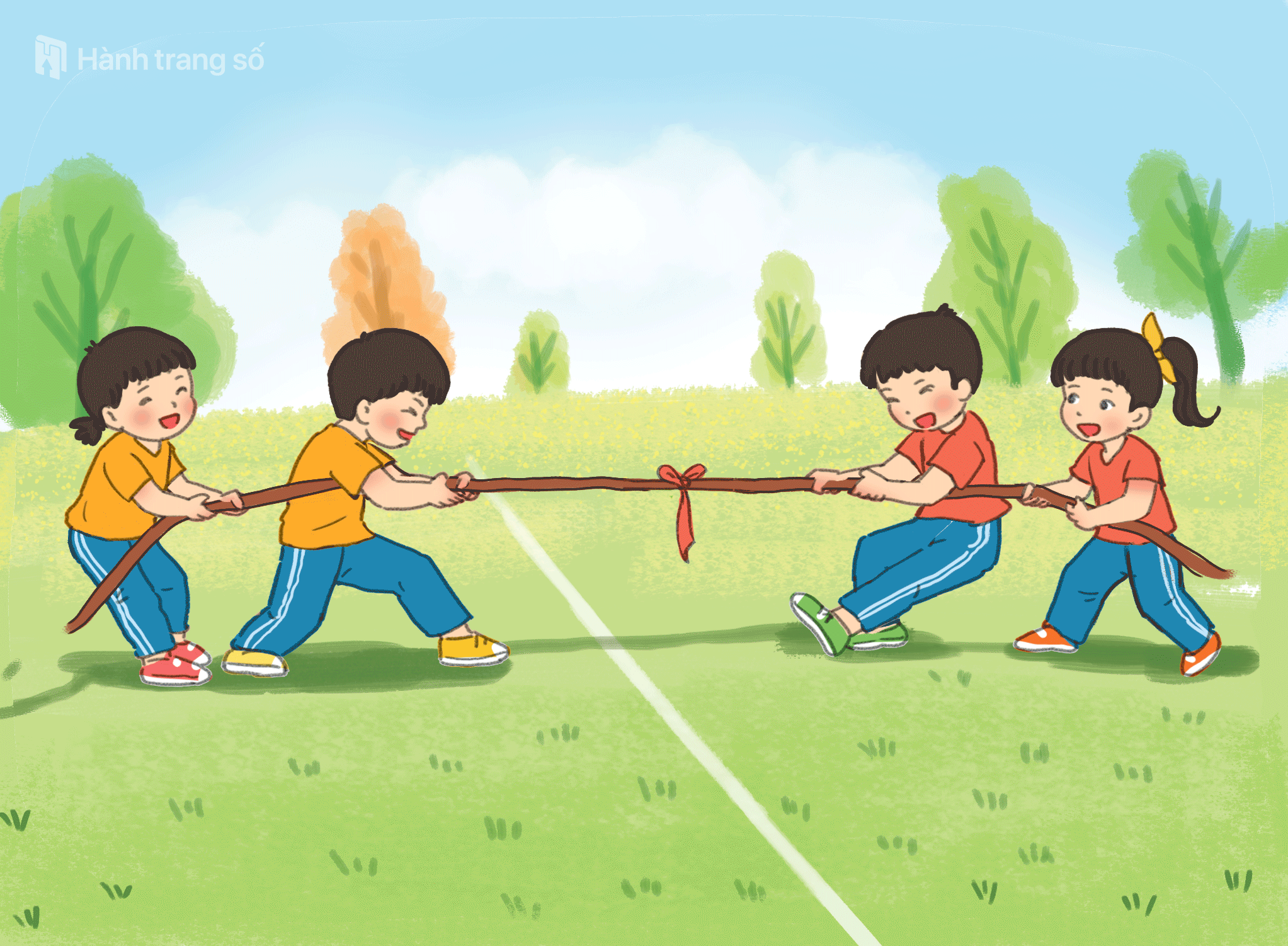 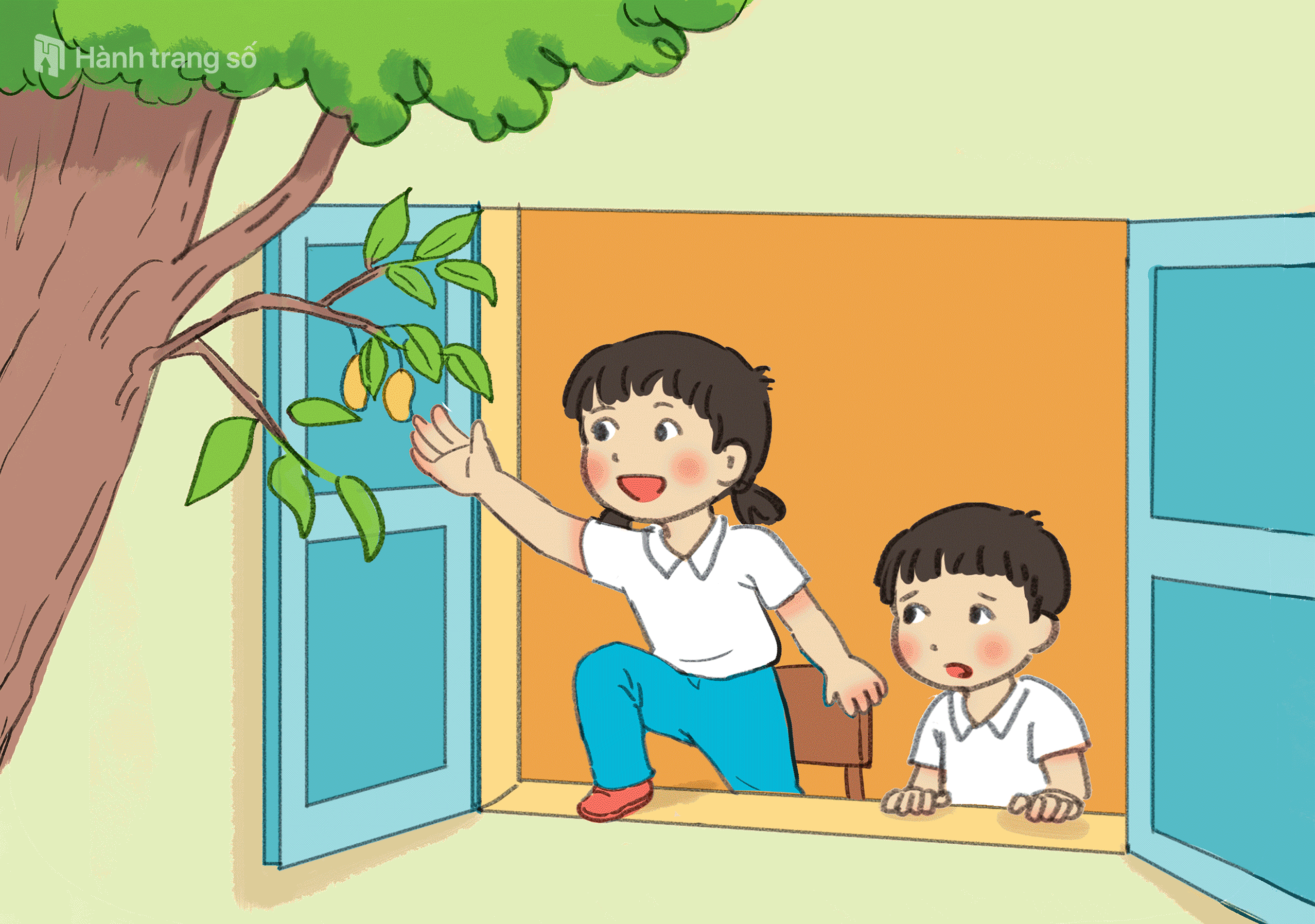 Hoạt động 2: Kể về những trò chơi an toàn, không an toàn em đã tham gia
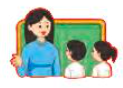 Kể cho các bạn nghe, em đã:
- Tham gia những trò chơi an toàn nào
- Từ chối và khuyên bạn không tham gia trò chơi nguy hiểm như 
thế nào
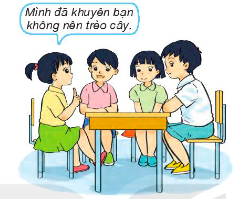 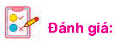 Đánh giá:
Thực hiện được hành động khi vui chơi theo 
các mức độ:
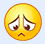 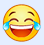 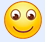